MISSIONAL
CHARACTERISTICS
of students
MANDATE:
Make disciples of Jesus who live on mission
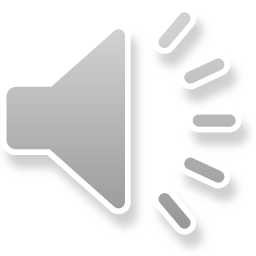 MISSIONAL 
CHARACTERISTICS
LEARN ABOUT MISSIONS
PRAY FOR MISSIONS
SUPPORT MISSIONS
DO MISSIONS AND TELL ABOUT JESUS
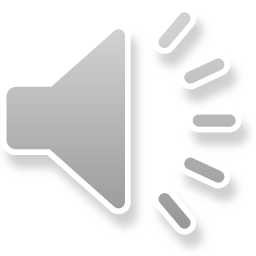 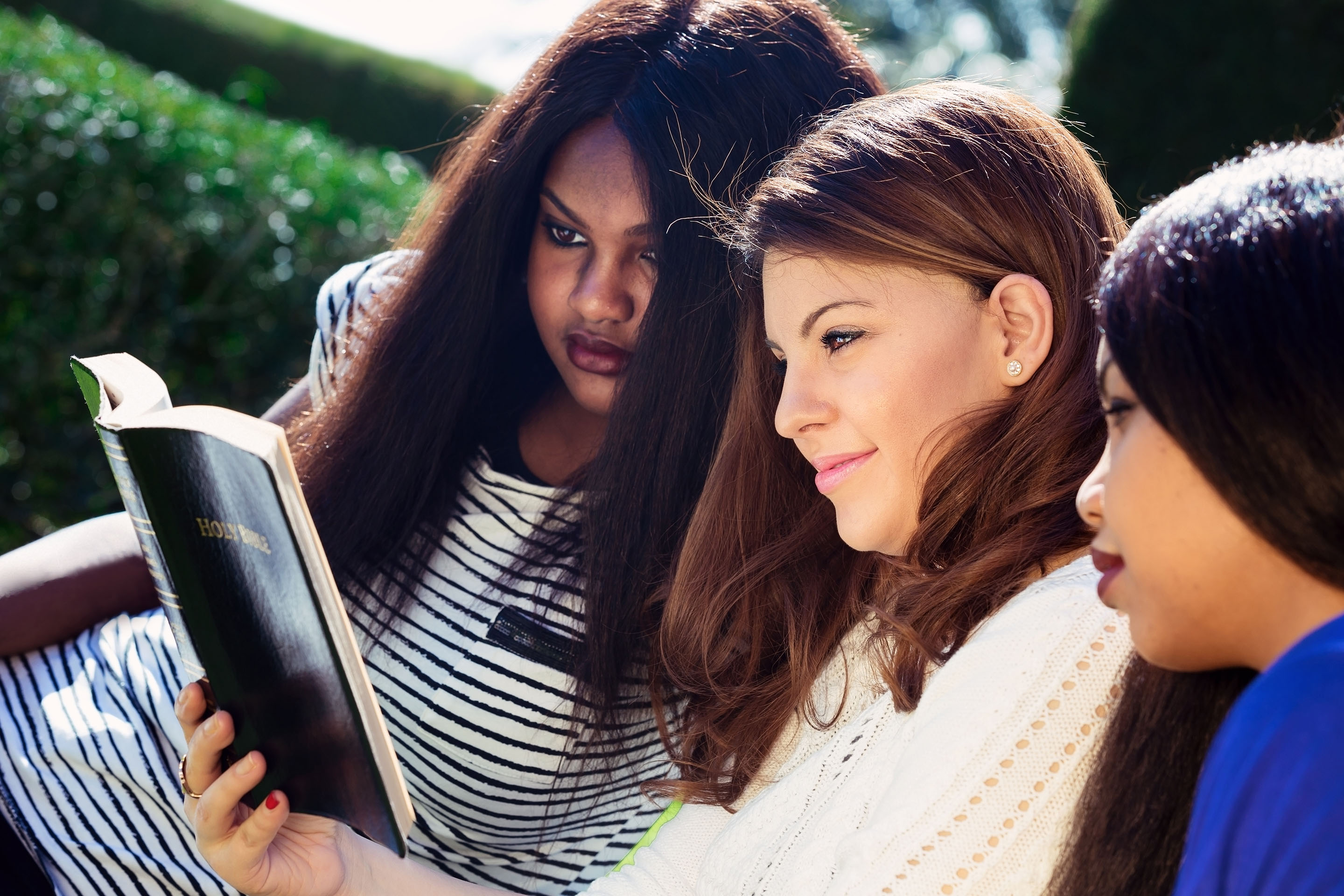 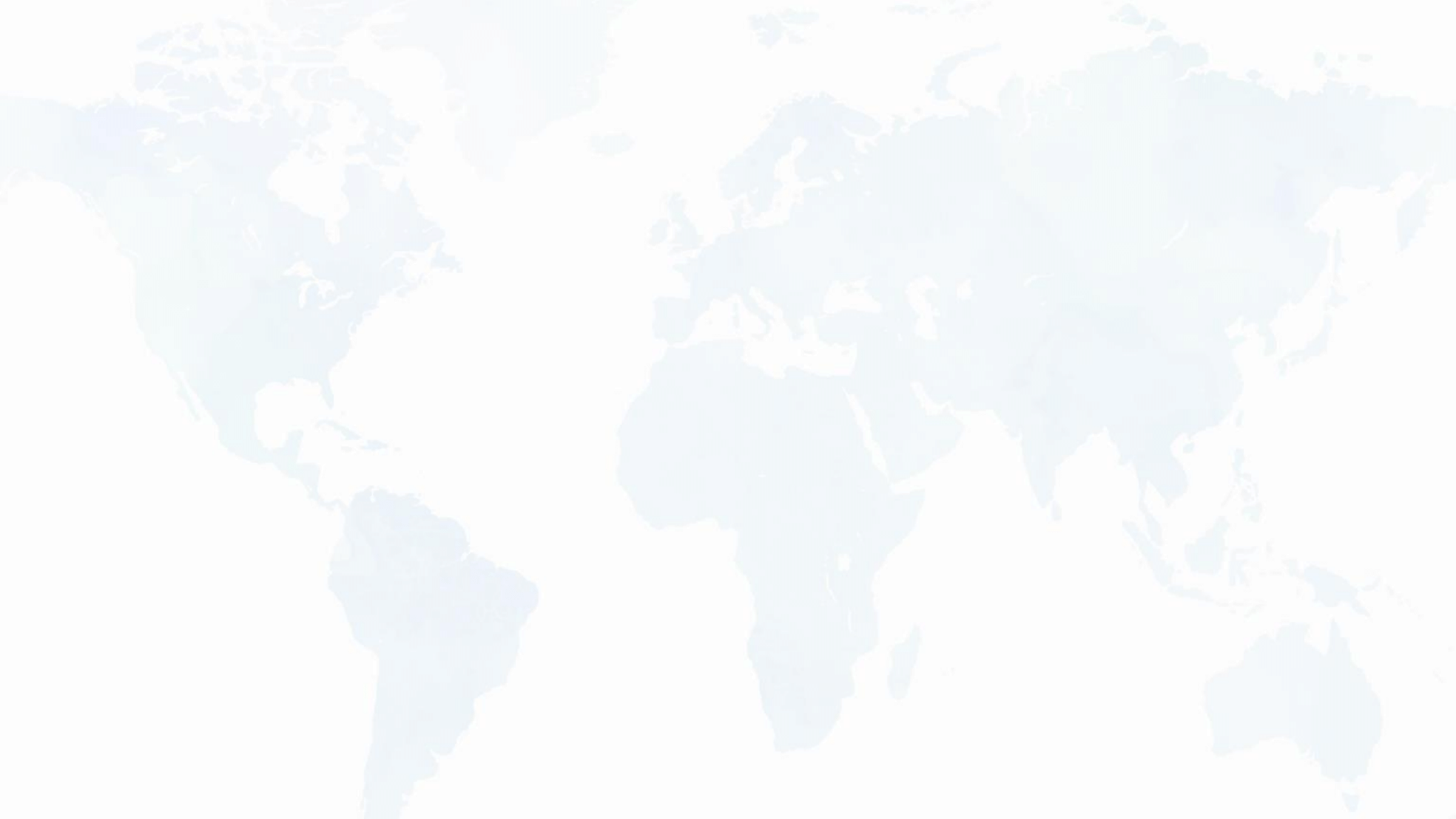 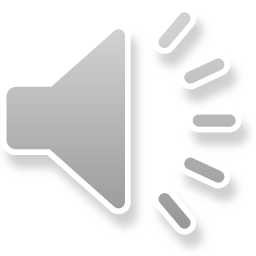 MISSIONAL 
CHARACTERISTICS
LEARN ABOUT MISSIONS
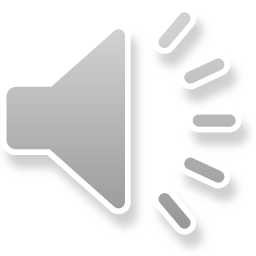 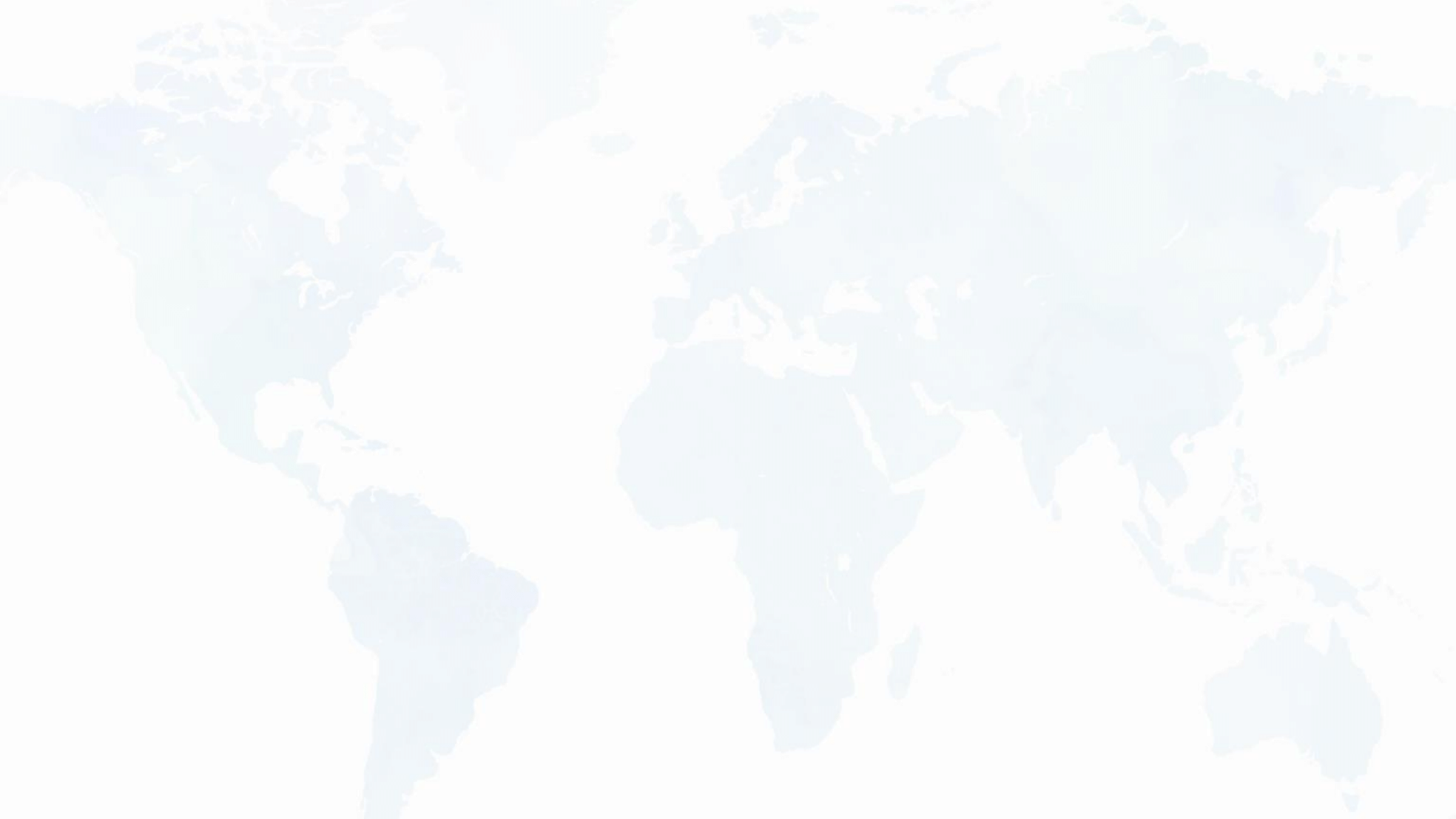 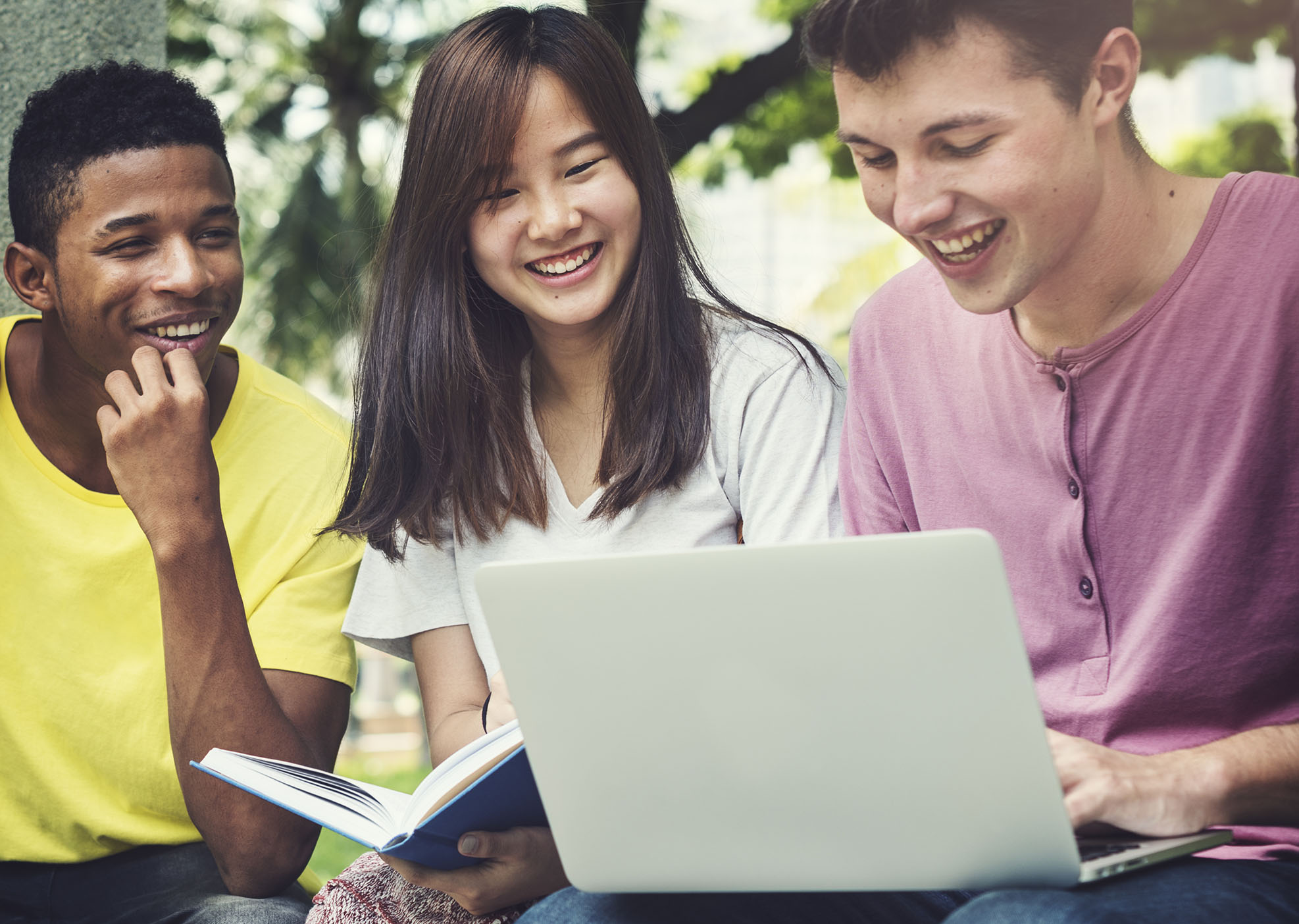 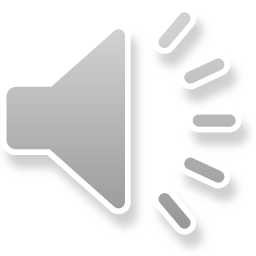 MISSIONAL 
CHARACTERISTICS
PRAY FOR MISSIONS
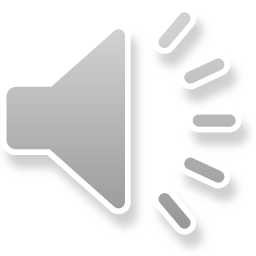 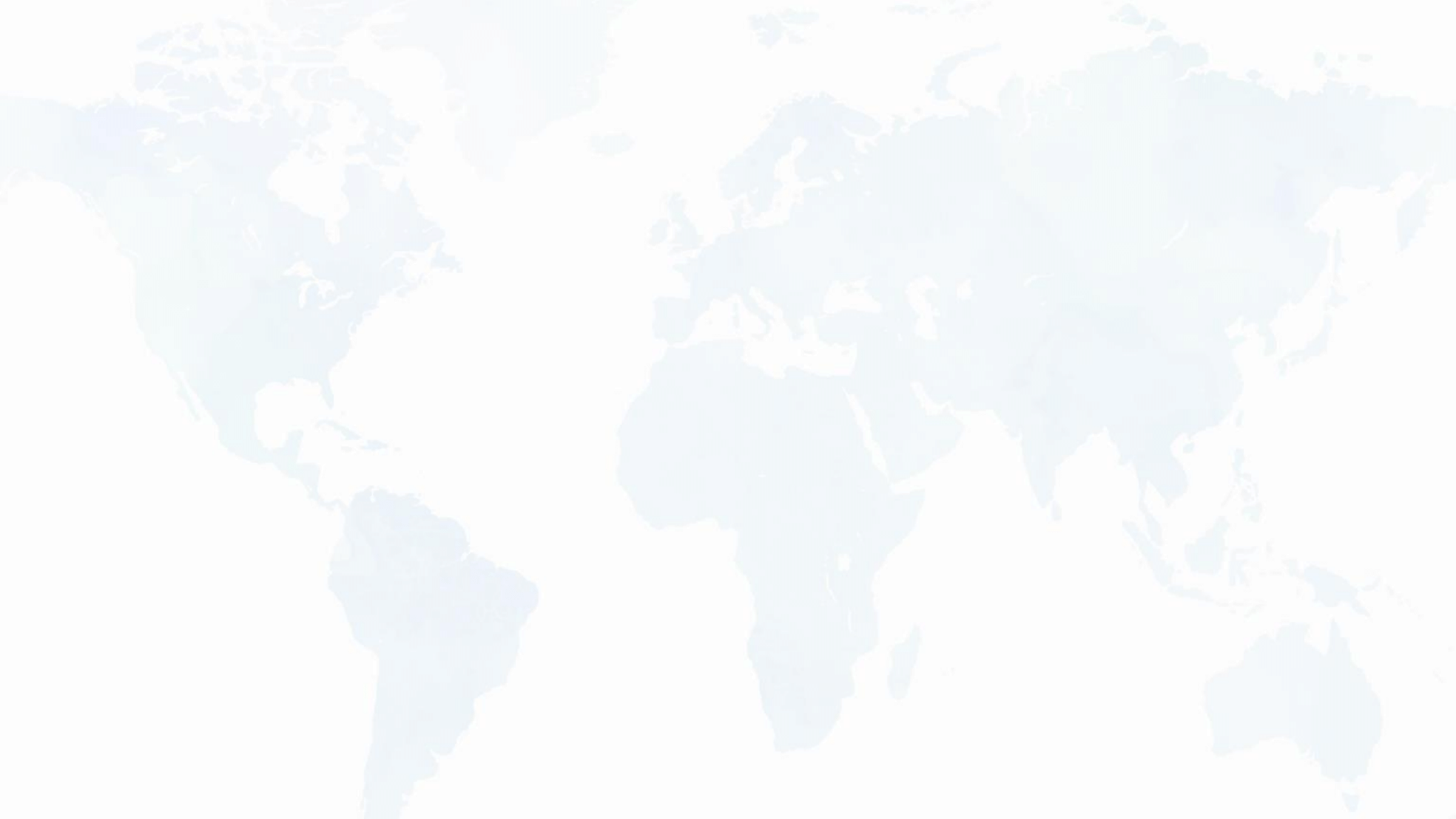 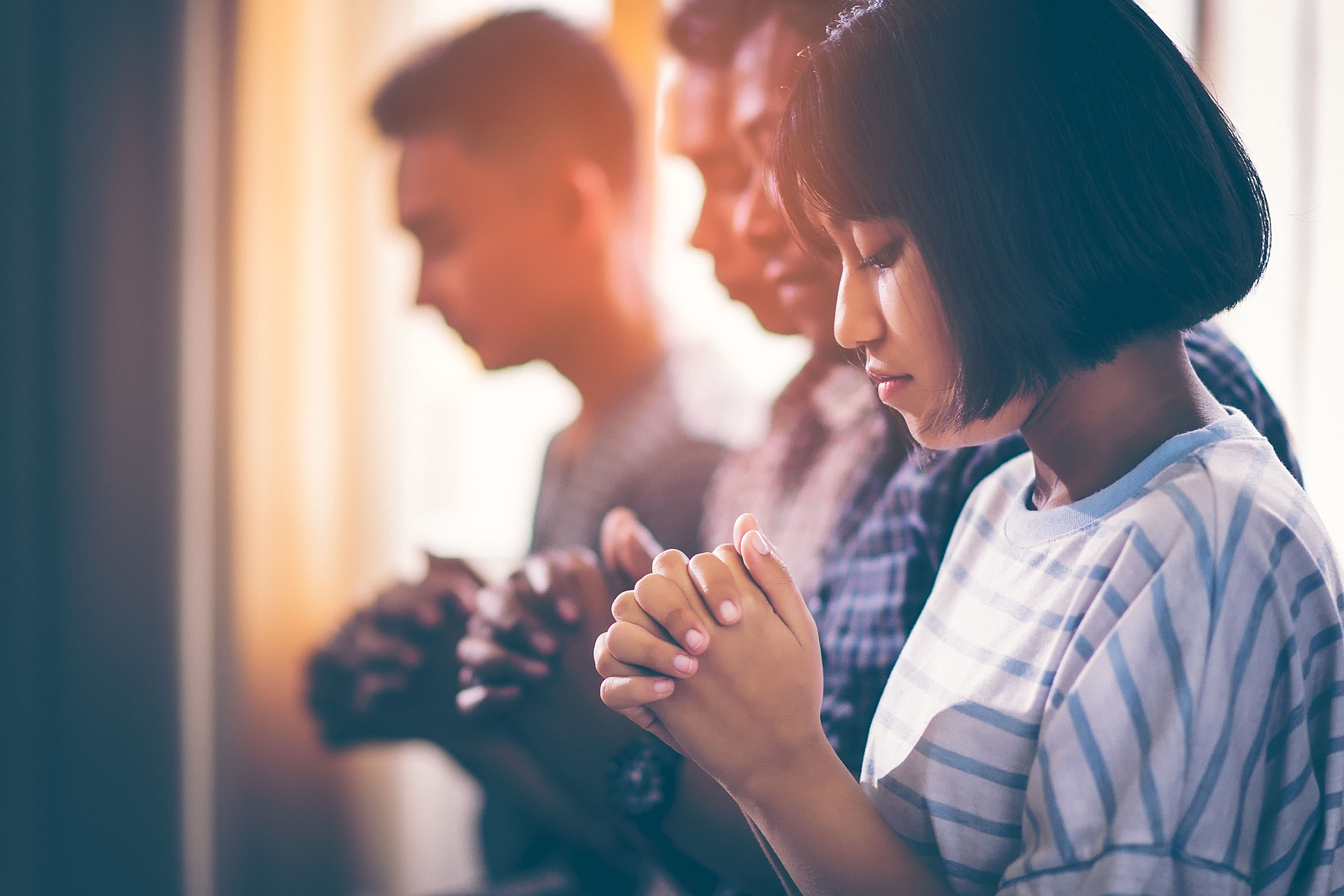 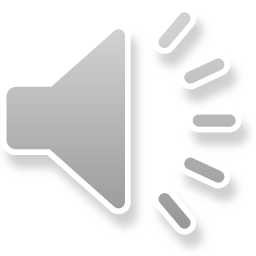 MISSIONAL 
CHARACTERISTICS
SUPPORT MISSIONS
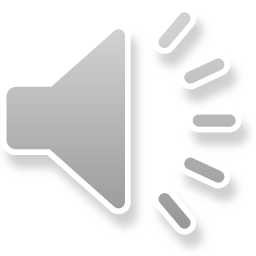 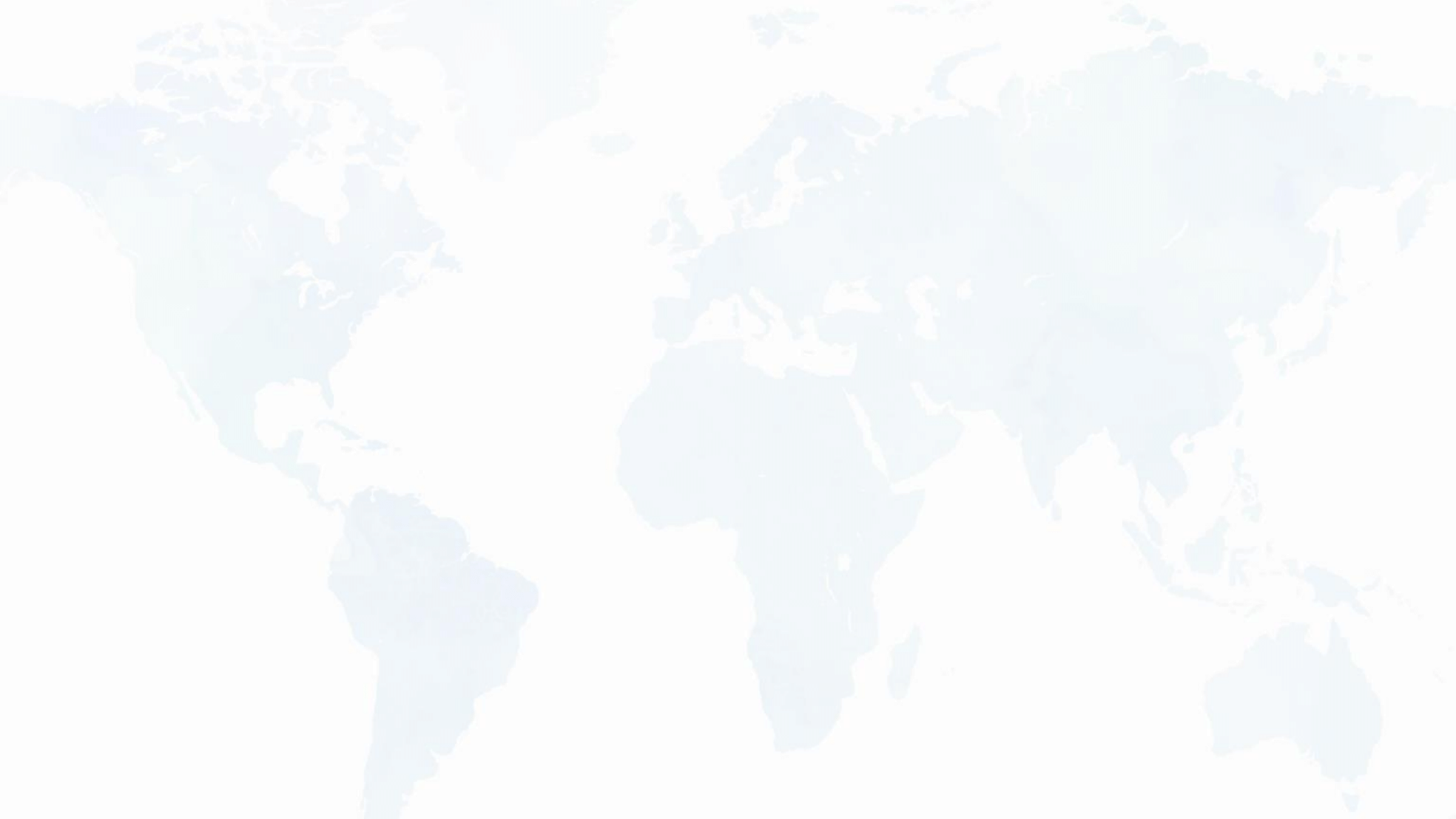 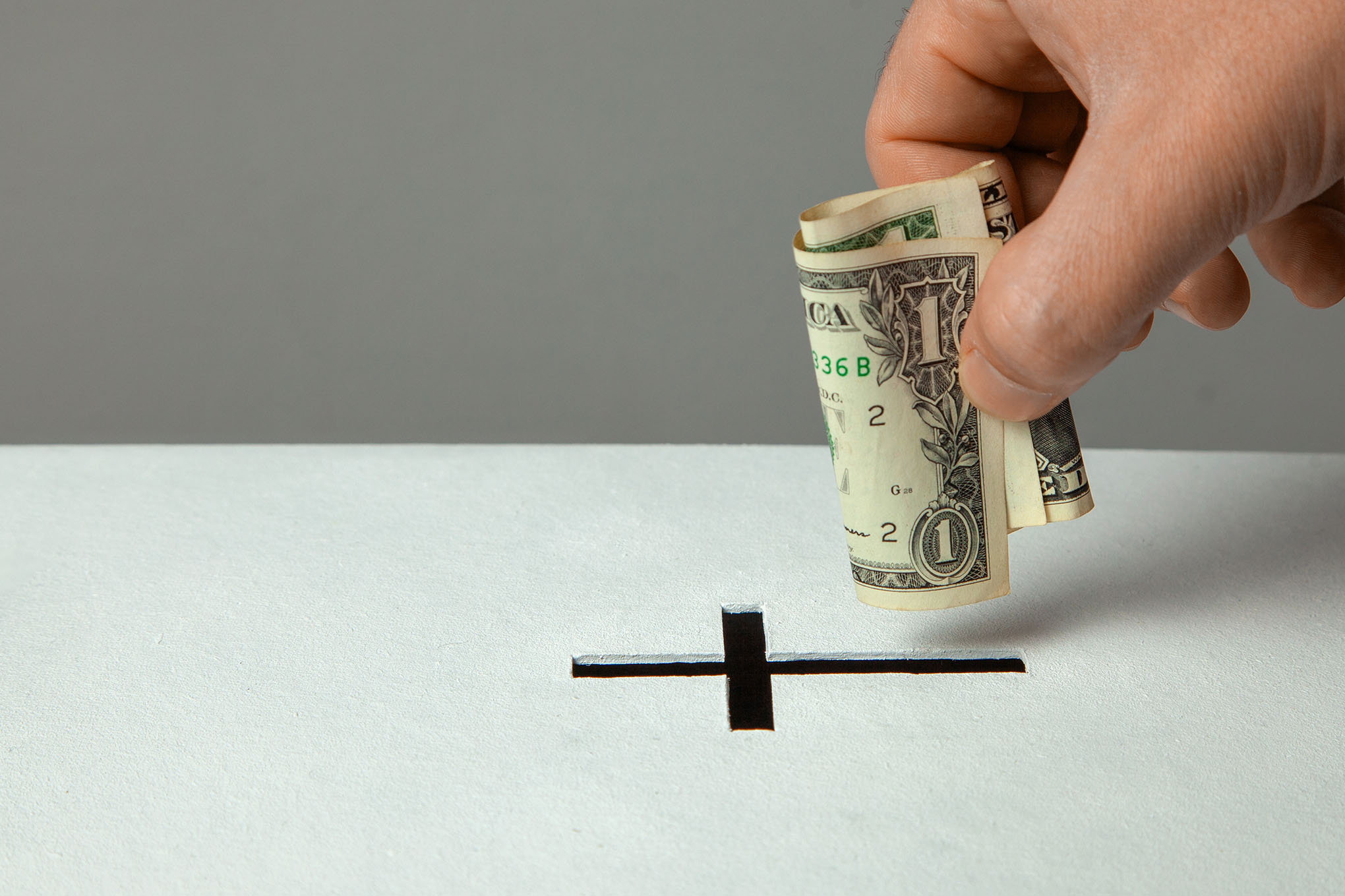 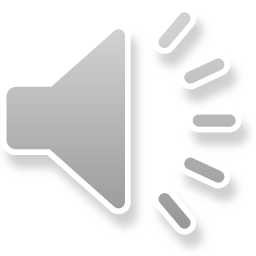 MISSIONAL 
CHARACTERISTICS
DO MISSIONS ANDTELL ABOUT JESUS
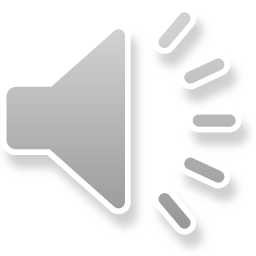 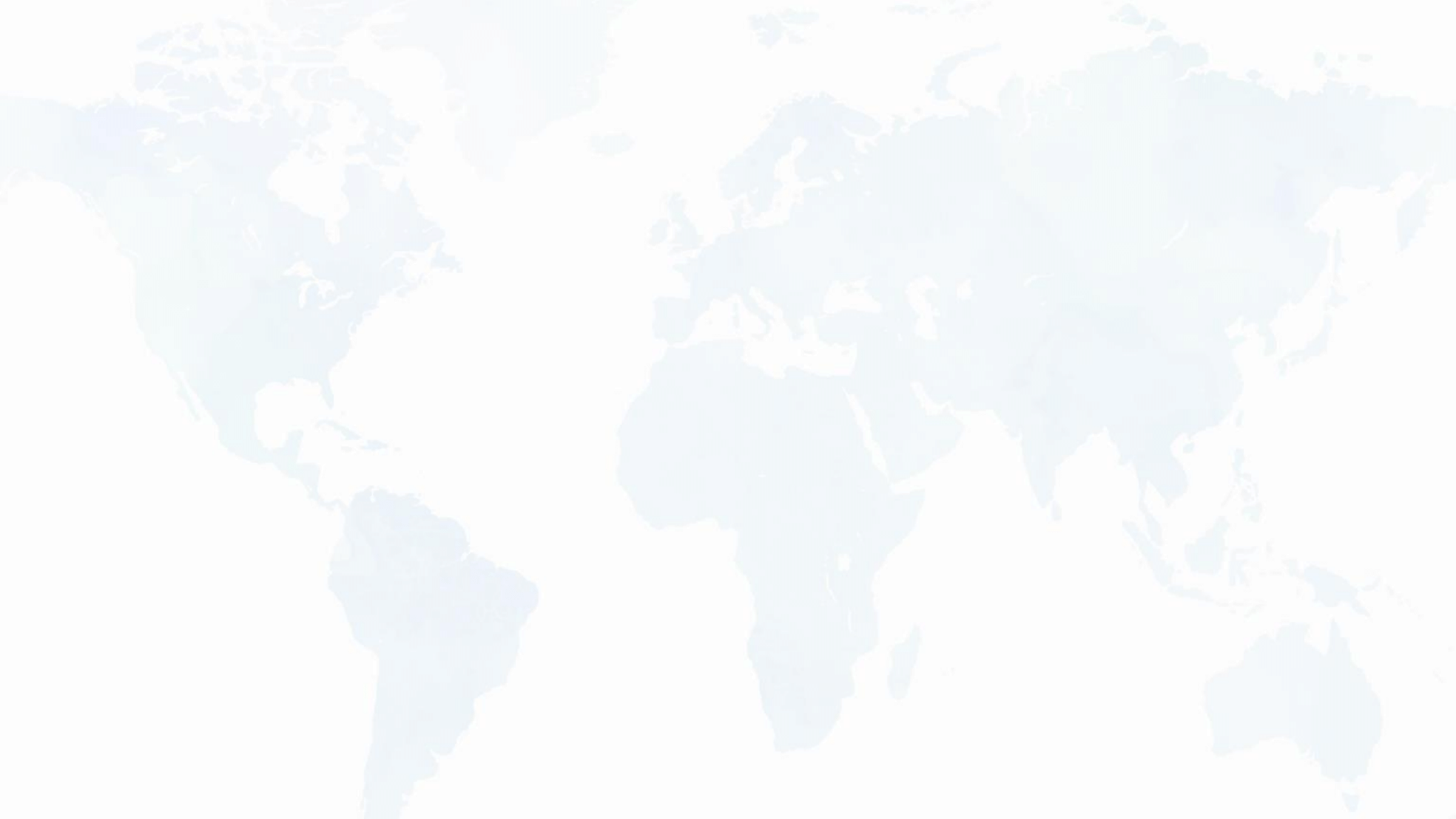 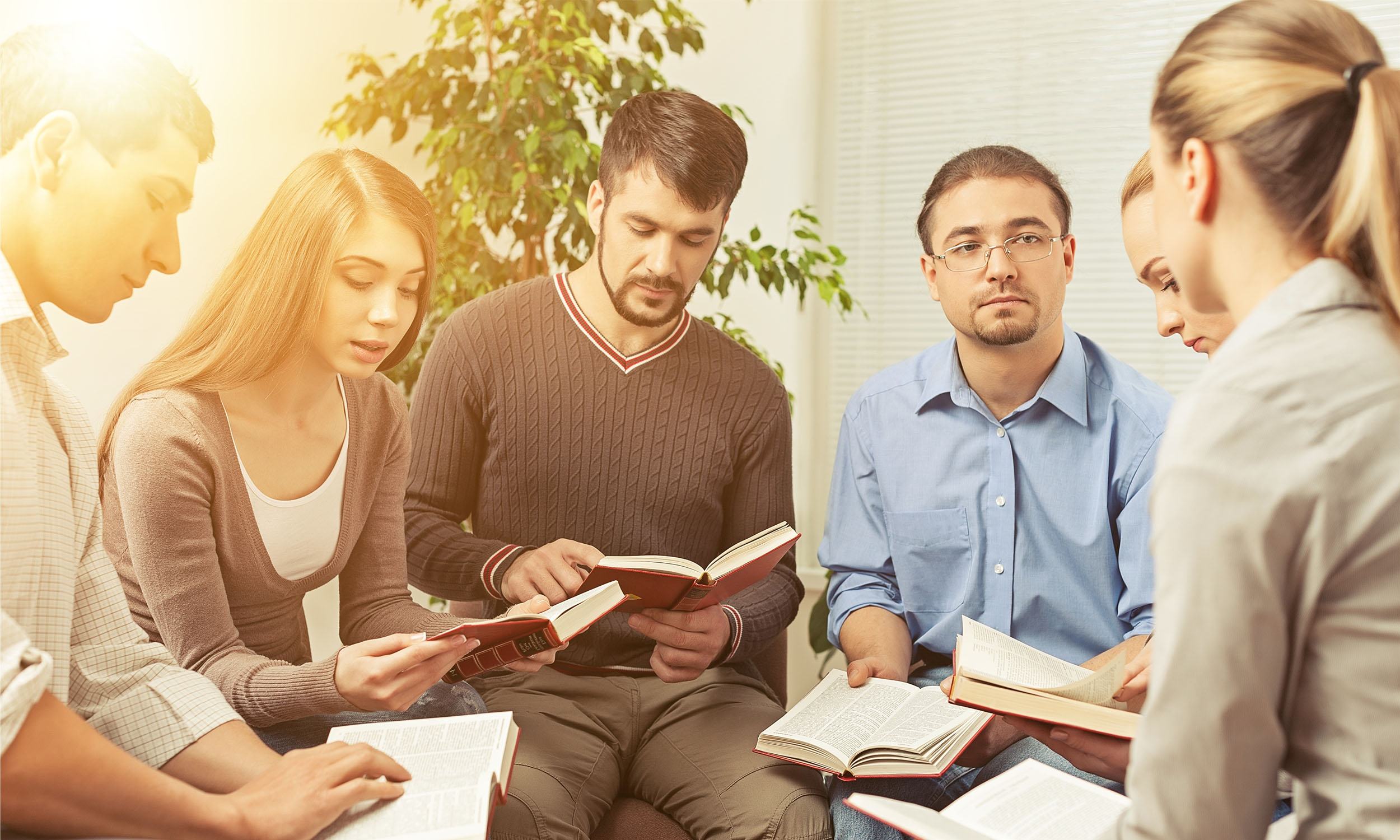 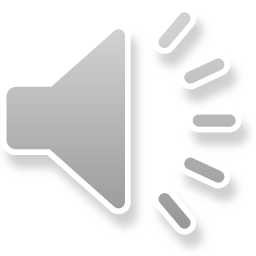 MISSIONAL 
CHARACTERISTICS
LEARN ABOUT MISSIONS
PRAY FOR MISSIONS
SUPPORT MISSIONS
DO MISSIONS AND TELL ABOUT JESUS
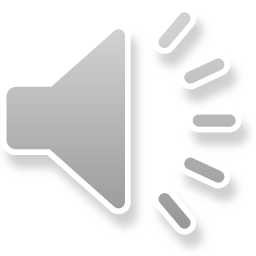